Unit 3: Absorption of Water in PlantsTopic: Mechanism of Absorption of  Water by Roots       B.Ed (Hons) Secondary Semester: III       Subject: Biology III Minor Course Title: Plant Physiology and Ecology              Represented By: Ms Sidra Younis Department of Education (Planning and Development)     Lahore College For Women University, Lahore
Soil Composition
Soil composition is an important aspect of nutrient management. While soil minerals and organic matter hold and store nutrients, soil water is what readily provides nutrients for plant uptake. Soil air, too, plays an integral role since many of the microorganisms that live in the soil need air to undergo the biological processes that release additional nutrients into the soil.
The basic components of soil are minerals, organic matter, water and air. The typical soil consists of approximately 45% mineral, 5% organic matter, 20-30% water, and 20-30% air.
CONT….
Soil is a complex body composed of five major components , namely:
Mineral matter obtained by the disintegration and decomposition of rocks;
Organic matter, obtained by the decay of plant residues, animal remains and microbial tissues;
Water, obtained from the atmosphere and the reactions in soil (chemical, physical and microbial);
Air or gases, from atmosphere, reactions of roots, microbes and chemicals in the soil.
Organisms, both big (worms, insects) and small (microbes).
Root and Its Anatomy
When a plant seed germinates, the first structure to emerge from the seed is a root. This root, initiated by a germinating seed, is called a seminal root. 
The seminal root becomes the primary root and, on some plants, it is the most important root in the whole root system. Other roots eventually branch out from the primary root. These are called secondary or lateral roots. 
At the tip of the root, there is an area where new cells develop, called the apical meristem. The apical meristem is easily damaged, and so it has a root cap over the top of it to protect it from damage as it grows through the large, and sometimes coarse, soil particles.
CONT…
The surface of the root is covered with a skin of cells called the epidermis. The epidermis is where the water and minerals enter the root through osmosis and diffusion. 
The epidermis generates distinctive growths, or hairs, called trichomes. The most common type of trichome is the root hair. Root hairs greatly increase the surface area of the root, and thereby improve the absorption of water and minerals. Root hairs are located about 1/2 inch from the root cap. Each root hair is an individual cell. Root hairs live for only a few days and never develop into multi-cell roots. Because of their short life, roots need to grow continually.
Apoplast Pathway
Inside a plant, the apoplast is the space outside the plasma membrane within which material can diffuse freely. It is interrupted by the Casparian strip in roots, by air spaces between plant cells and by the plant cuticle.
Structurally, the apoplast is formed by the continuum of cell walls of adjacent cells as well as the extracellular spaces, forming a tissue level compartment comparable to the symplast. The apoplastic route facilitates the transport of water and solutes across a tissue or organ.This process is known as apoplastic transport.
Symplast Pathway
Inside a plant, the apoplast is the space outside the plasma membrane within which material can diffuse freely. It is interrupted by the Casparian strip in roots, by air spaces between plant cells and by the plant cuticle.
Structurally, the apoplast is formed by the continuum of cell walls of adjacent cells as well as the extracellular spaces, forming a tissue level compartment comparable to the symplast. The apoplastic route facilitates the transport of water and solutes across a tissue or organ.This process is known as apoplastic transport.
Vacuolar Pathway
Vacuolar pathway is another route of water movement through plant cells. In the vacuolar pathway, water moves through the protoplasm. In other words, the water movement takes place via the cell walls, plasma membrane, cytoplasm, tonoplast and central vacuole. Since water passes through several parts of the plant cell in the vacuolar pathway, it provides a lot of resistance. 
Hence, it is not commonly used. It is used only when individual cells uptake water from the surrounding.
Mechanism of Absorption of Water by Roots
Roots are the plant organ responsible for the absorption of water and dissolved minerals. 
Water Absorption :Water enters the root through root hairs and the epidermis. It moves horizontally through the cortex, endodermis, and pericycle before reaching the xylem. 
Water reaches the xylem by one of two pathways. One path is through the cells between the epidermis and the xylem, and this path is called the intracellular route. 
The other path by which a greater volume of water flows through the spaces between cells is referred to as the extracellular route. Water that takes the intracellular route passes through the plasmodesmata of cortex parenchyma cells between the epidermis and the endodermis. Plasmodesmata are cytoplasmic channels connecting adjacent cells. The channels allow for the movement of water molecules and ions.
CONT…
Water does not enter the parenchyma cells of the cortex as it travels the extracellular route. Rather, it moves along the outside walls from one cell to another. Cell walls are made largely of cellulose. Cellulose has a high absorptive capacity that helps pass the water along. When the water reaches the endodermis, it enters the endodermal cells by passing through the cell membranes. It traverses the endodermis, passes through the pericycle, and enters the xylem tissues. Much of the absorption into the xylem takes place at the arms of the xylem.
Mineral Absorption: Mineral ions are absorbed into the root in the area about 1/8 inch, or 3 millimeters, above the root cap. Absorption of minerals occurs through passive and active means. Some molecules pass through membranes by diffusion, a passive form of transport. When the mineral levels are higher outside of the root than inside the root, the minerals move into the root by diffusion.
CONT…
Some nutrients are transported by an active transport mechanism. Active transport requires energy to move minerals across the cell membrane. The process begins as positively charged ions are pumped out of a cell. The displacement of these ions creates a difference in pH on either side of the cell membrane. 
Negatively charged ions then move into the cell. In the active transport system, ATP is required to run the pump. The need for ATP is one of the reasons sugars are needed in the root system. Once inside, it is believed that minerals pass through the root from cell to cell. Nutrients move through the plasmodesmata openings in cell walls and through cell membranes. Cell membranes regulate the passage of molecules.
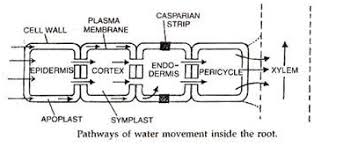 Factors Affecting Absorption of Water by Roots
Available of soil water
Soil temperature
Soil air
Concentration of soil solutions
Transpiration